CALENDARIO MEDICIÓN COMPARADA SINDES 2022
NOTAS: 
El calendario está sujeto a cambios sin previo aviso.
La inscripción al SINDES puede hacerse en cualquier mes del año
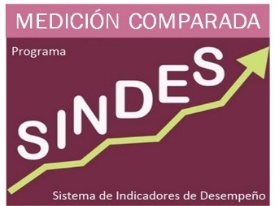 www.icmaml.org